Wrap-up + exam-prep
Jukka Rintamäki
Agenda
A few quick extras
Concluding thoughts and summarizing
Course feedback (10am)
Exam-prep
A few new trends we haven’t explored
Science-based targets + Regenerative business
What is a science-based target?
Current trends: Science-based targets + Net-zero
45% global CO2 emission reductions* by 2030 and net-zero by 2050 necessary for stabilizing the climate 
This is applied on an individual corporate level
*As compared to 2010, i.e. Paris Agreement
Five-step process
Commit, develop a target, submit, communicate, disclose
Nearly 5,000 businesses have adopted SBTs (1/3 of global market cap - $38 trillion - represented)
Almost 1,100 approved targets
Seems to work to an extent: in 2020, Covid caused global CO2 emissions to decrease 5% -> 12% for companies with science-based targets
[Speaker Notes: For more, see e.g. Sciencebasedtargets.org, SDG Compass (sdgcompass.org),]
Regenerative business
From exploitation to…

Restoration
Compensation of negative impacts
Preservation
Avoid impact / net-zero impact
Enhancement
Net positive impact
Issue specific (CSV?) or systems-wide

For more detail, see: https://www.weforum.org/agenda/2023/03/regenerative-business-sustainability/
Sources: Hahn & Tampe, 2021; Slawinski et al., 2021
[Speaker Notes: Regenerative business is in particular a response to biodiversity loss, which has traditionally been poorly covered by sustainability management trends/systems.]
References
Hahn, T., & Tampe, M. 2021. Strategies for regenerative business. Strategic Organization, 19(3): 456–477.
Slawinski, N., Winsor, B., Mazutis, D., Schouten, J. W., & Smith, W. K. 2021. Managing the Paradoxes of Place to Foster Regeneration. Organization and Environment, 34(4): 595–618.
Summarizing
What’s sustainability?
Economy
Environment
Society
Weak
sustainability
Strong sustainability
[Speaker Notes: Two problems with weak sustainability:
Economy tends to take over, due to its prevalence and its comparatively immediate time frame
These three are not actually equal]
We’ve discussed
Systemic approaches
What are grand challenges?
Sustainability crisis
What is robust action, and how does it relate to the sustainability crisis?
Key components
Participatory architecture
Multivocal inscription
Distributive experimentation
How do these three work together?
Institutions
Key terms
Institutional pressures
Coercive, mimetic, normative
Legitimacy
Decoupling
Supply chains
What are some major trends in supply chain sustainability?
What are the main problems in supply chain sustainability?
Where do the problems in supply chains stem from?
What is the role of decoupling? Legitimacy perhaps?
Governance and communication
All the different kinds of standards
Soft regulation
How do these work? Why do voluntary standards exist? Why do they spread?
Key here are institutional pressures and legitimacy
The relationship between communication and action
Communication also brings about actions
Doesn’t only lead to decoupling
The importance of legislative developments
Developments in corporate sustainability
Creating shared value
Biomimicry
Net-zero commitments
Science-based targets
Regenerative business
Biodiversity
Carbon offset, capture, sequestration
Binding international laws concerning sustainability
Circular economy
Where we need to get
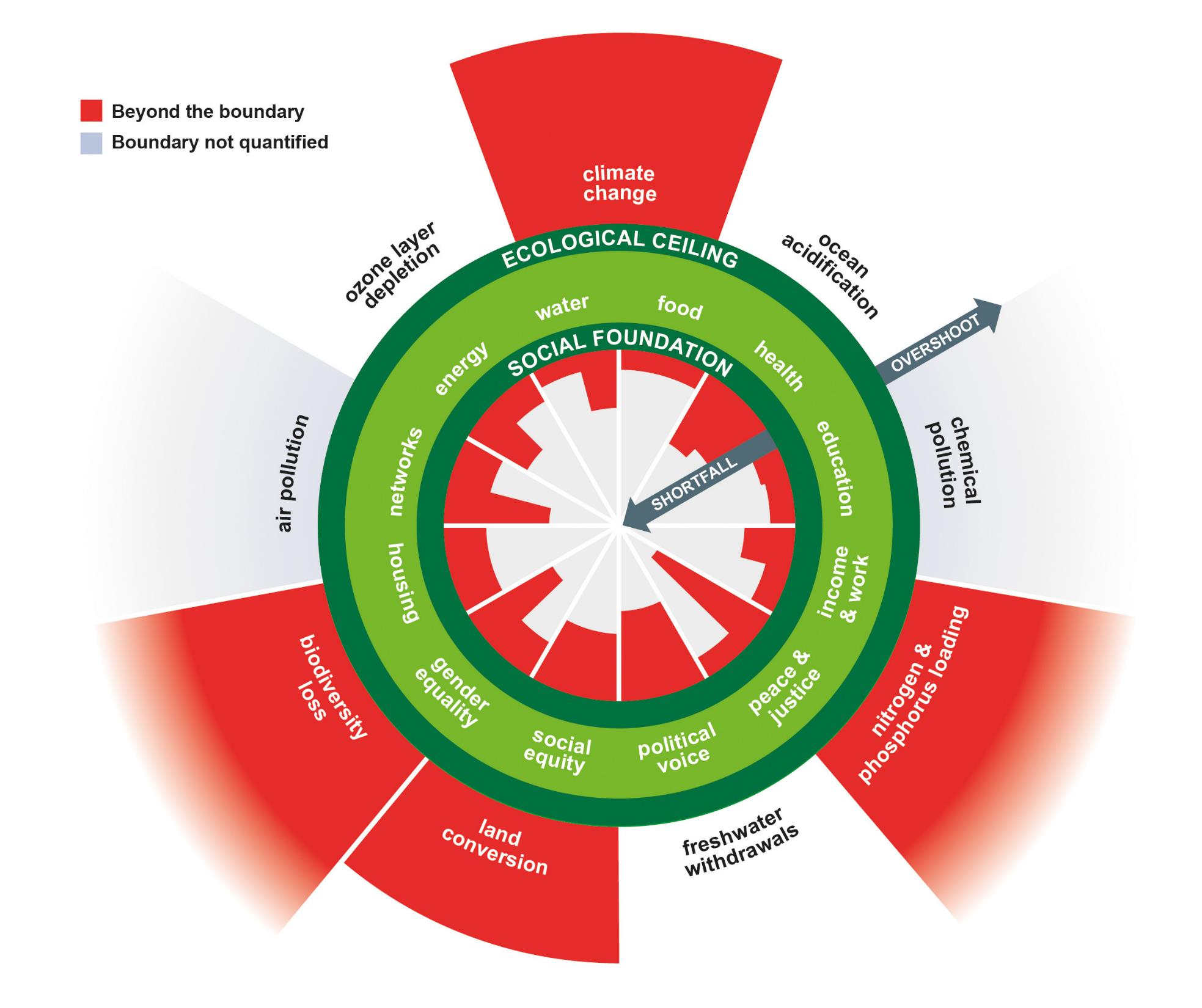 Planetary boundaries
Social foundations

The most important thing to watch when considering sustainability developments:
(Global) material flows
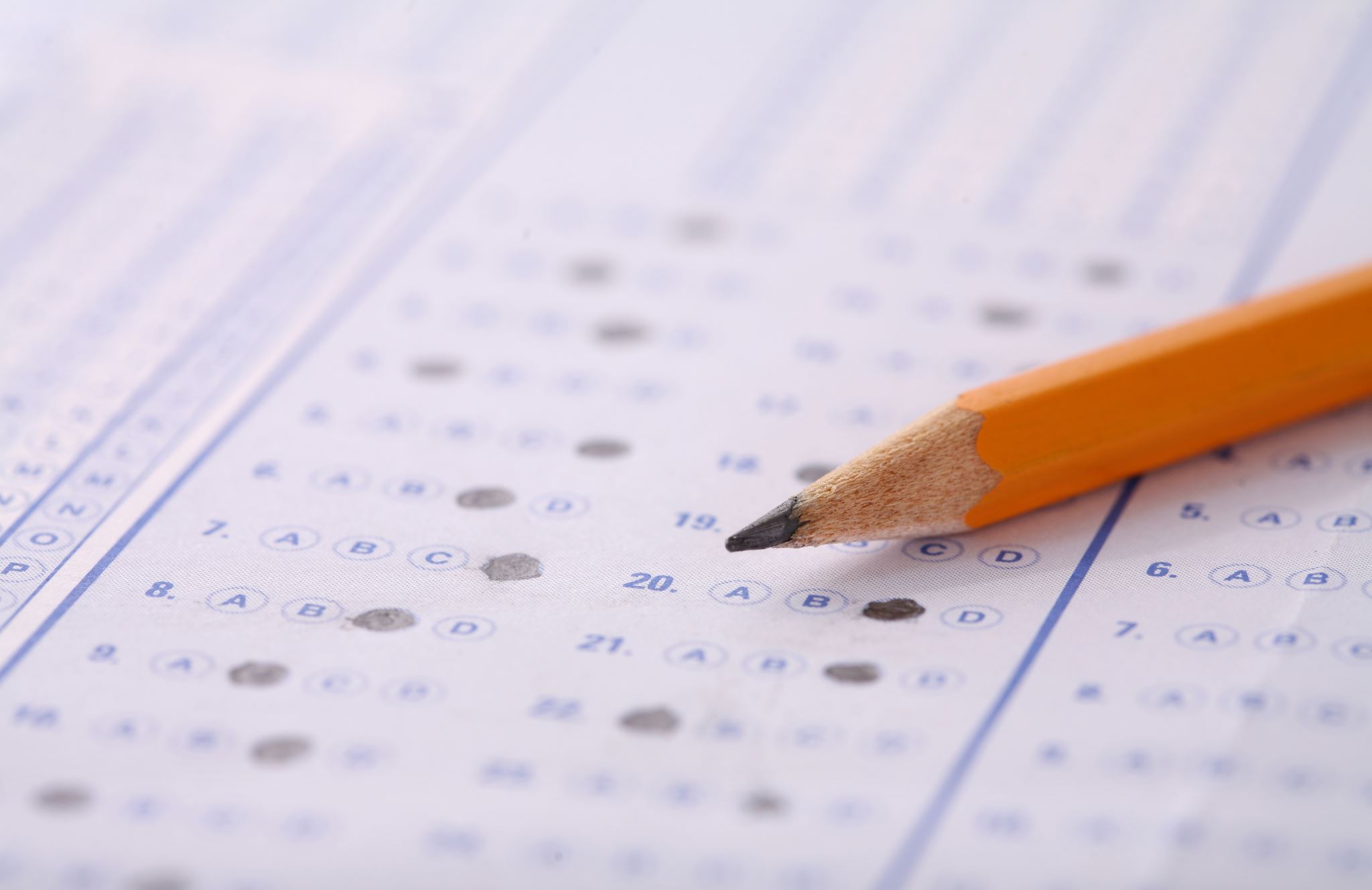 Exam-prep
Exam basics
You have 3 hours
Friday 8 March 9am
Demonstrate understanding of course topics
I don’t expect you to remember specific references though
(Memorizing article titles, journal names etc. is pointless)
Exam
Model exam question
What is innovative corporate sustainability? Can innovative corporate sustainability play a significant role in building a sustainable future? Provide a critical evaluation.

Define and describe the primary concepts
What is their relationship?
Develop a position
Draw on lecture materials, your lecture notes, and course literature (compulsory readings)
Provide your own analysis

Work individually or in pairs / small groups (20 minutes)
State your position
”I (do not?) believe innovative corporate sustainability can play a reasonably significant part in building a sustainable future, provided a few conditions will be met.”

Remember to state your position early
However, you can also start with a very short introduction to the topic; why talking about innovative sustainability is meaningful or important
Define/describe sustainable future
What is sustainability?
E.g. Taking care of the needs of people’s current needs without sacrificing the ability of future generations to take care of theirs.
Three primary components: economic, ecological, social
Strong sustainability required for future sustainability
Sustainable future: SDGs and the Paris Agreement goals
Briefly describe the SDGs and what the Paris Agreement goals are 
Decoupling and circularity, and leave-no-one-behind as main principles
Introduce innovative corporate sustainability
Is generally thought to comprise a broad set of activities
E.g. ”An approach to corporate sustainability that entails seeing sustainability as a source of business innovations, new sources of income, and potential new business models.”
Perhaps add a well-known example, or just something from the lectures/materials (e.g. talk about base-of-the-pyramid, and/or a specific case example)
You may want to do this in a way that lets you distinguish what innovative corporate sustainability is not
When defining concepts, it’s important to aim for specificity – you want to communicate what you are talking about, and what you’re not talking about
Develop a position
Innovative corporate sustainability has potential to play a role in the transition towards a sustainable future
Strong sustainability at its heart
Though only on an individual level
Ambition is there, but currently scope perhaps not so much
Can serve as inspiration for both businesses and regulators
Develop a position
What are the limits here? 
Difficult to achieve large-scale economic feasibility
Conflicting logics in the current political economy (profit vs. sustainability)
Can we think of ways of connecting to broader module topics?
Localized small-scale solutions that others can replicate? Distributed experimentation?
Perhaps think of ways of changing the rules of the game
New broadly spread hybrid funding systems for certain types of enterprises for instance?
Forcing externalities into prices?
Conclude
Under certain types of conditions such as favourable regulation, innovative corporate sustainability can play a part in bringing about a sustainable future
But can we expect such conditions?
My take is it would be more useful to [propose something else instead]